Словарная работа на уроках русского языка во 2 классе по теме «Литература». Программа начального общего образования. Система Л. В. Занкова.
Автор: учитель начальных классов МБОУ «Гимназия №1»г. НижневартовскаХалимоненко Алла Алексеевна.
Отступ на строке для выделения части текста.
Абзац
Выступление одного человека.
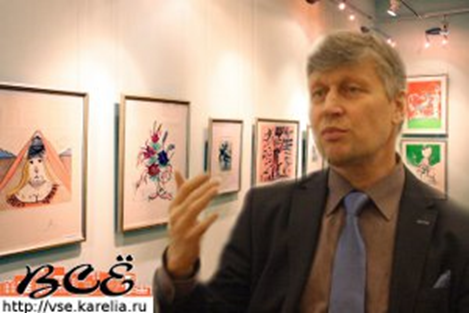 монолог
Разговор двух людей.
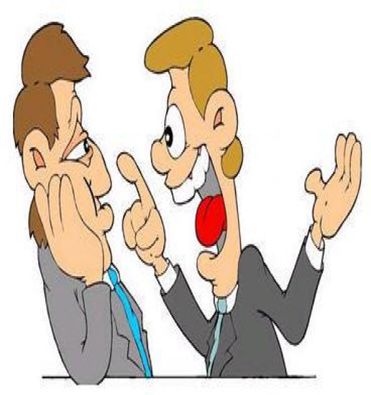 диалог
Роль человека в театре, кино или литературе.
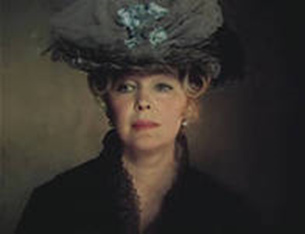 образ
Придуманный и записанный рассказ на определённую тему.
сочинение
Абзац, диалог, монолог, образ, сочинение.